Quiz
Name  ________________
( His /  Her ) birthday is    
              ( He  /  She)  wants  ________________ for 
                                                                  (his/ her) birthday.
               ( He  /  She)   is        _____________________.
               ( He  /  She)  likes    _____________________.
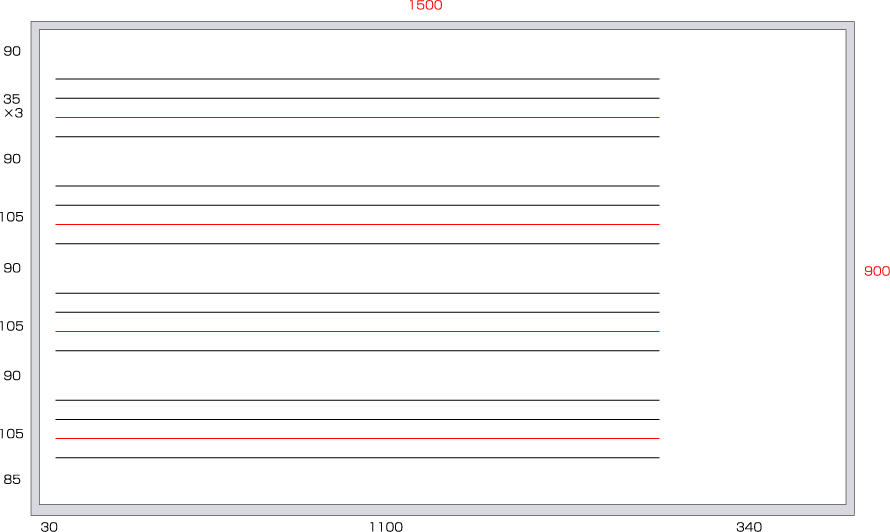 Hint 1
.
Hint 2
Hint 3
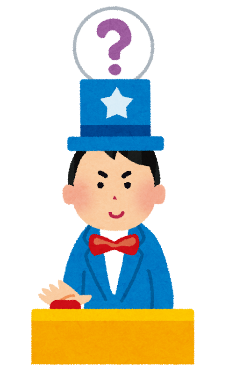 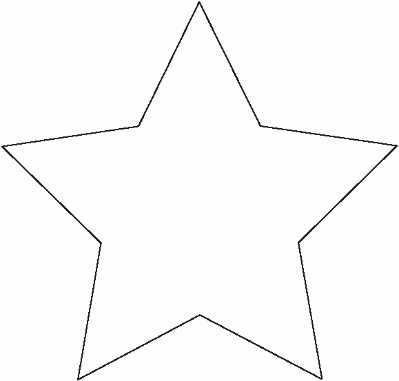 How many points did you get?